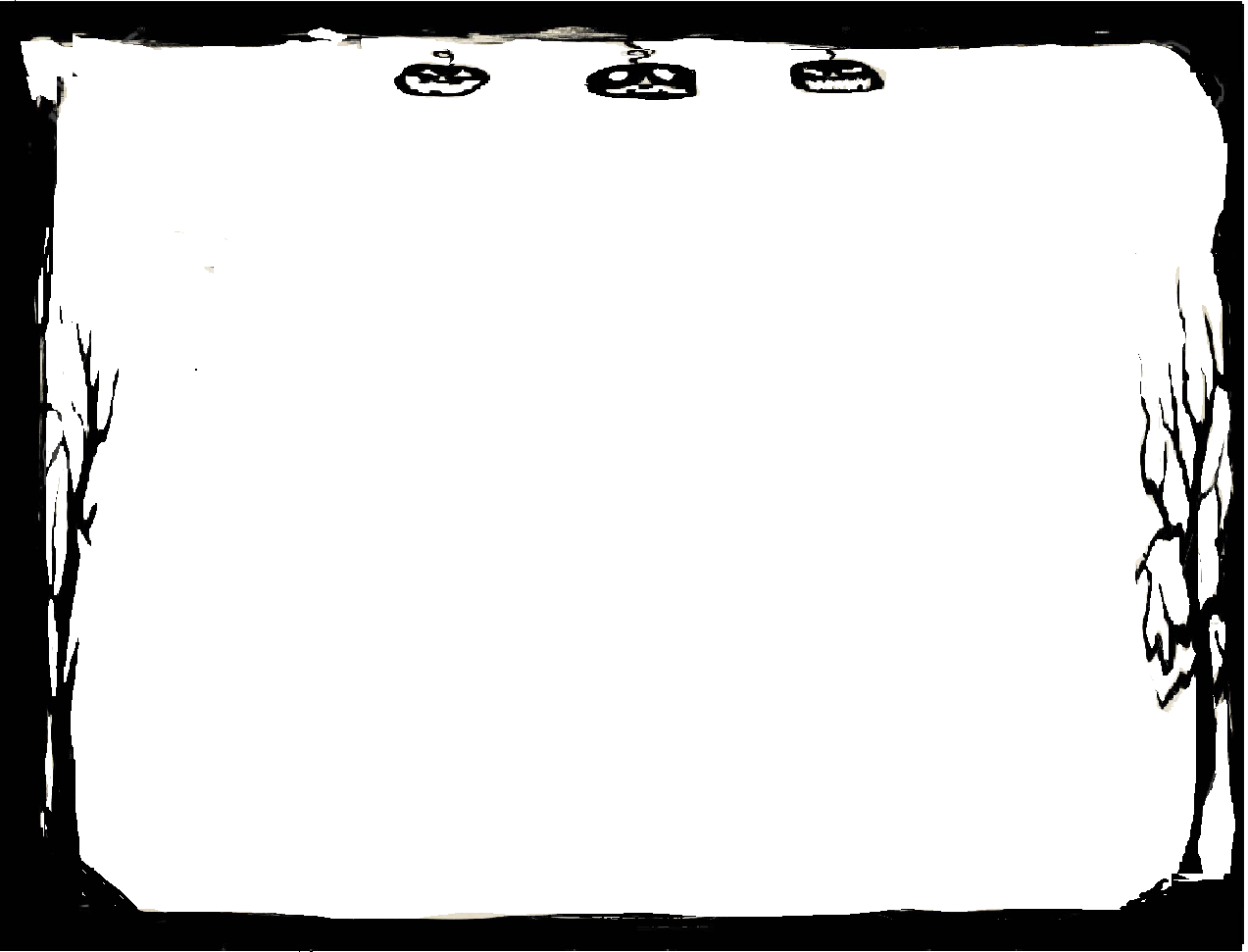 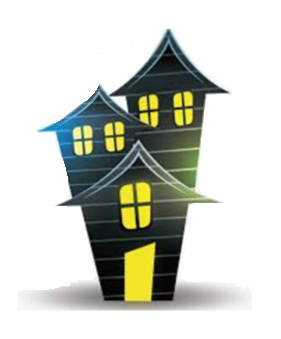 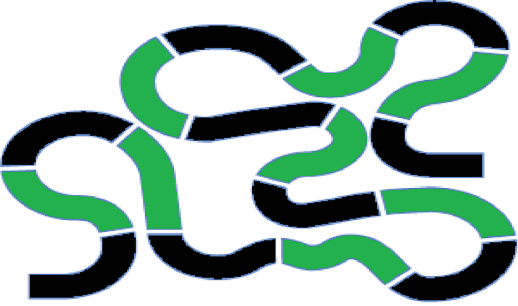 Castle
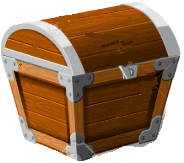 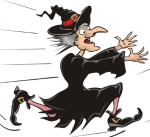 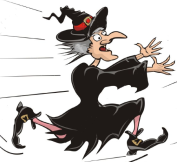 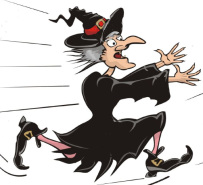 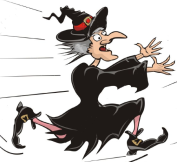 Enchanted Box